Εξόρυξη γνώσης από Βάσεις Δεδομένων και τον Παγκόσμιο Ιστό
Ενότητα # 7: Introduction to Big Data
Διδάσκων: Μιχάλης Βαζιργιάννης
Τμήμα: Προπτυχιακό Πρόγραμμα Σπουδών “Πληροφορικής”
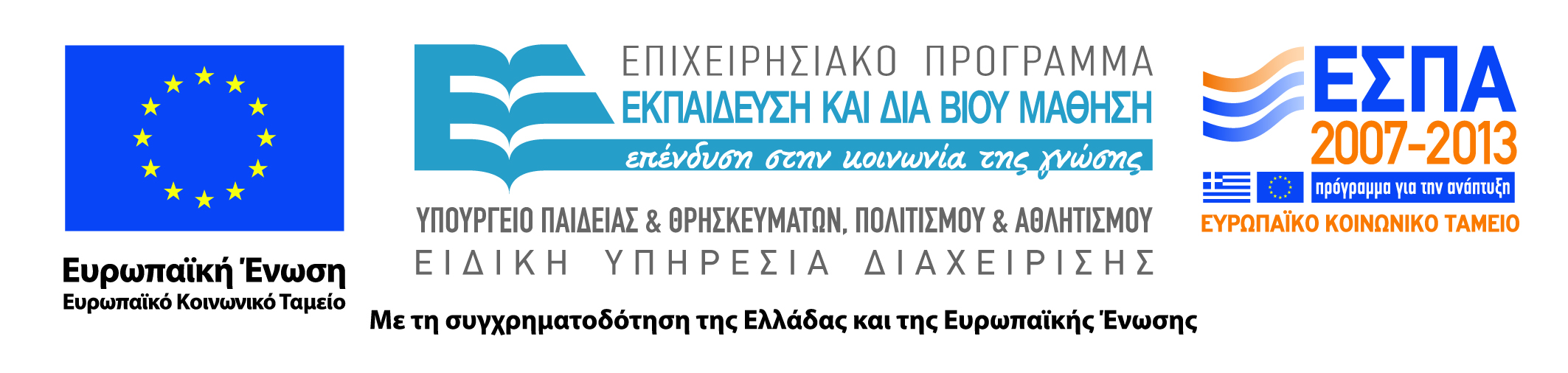 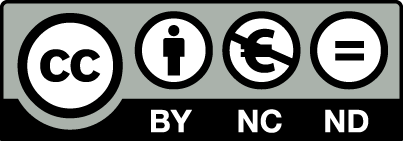 Χρηματοδότηση
Το παρόν εκπαιδευτικό υλικό έχει αναπτυχθεί στα πλαίσια του εκπαιδευτικού έργου του διδάσκοντα.
Το έργο «Ανοικτά Ακαδημαϊκά Μαθήματα στο Οικονομικό Πανεπιστήμιο Αθηνών» έχει χρηματοδοτήσει μόνο τη αναδιαμόρφωση του εκπαιδευτικού υλικού. 
Το έργο υλοποιείται στο πλαίσιο του Επιχειρησιακού Προγράμματος «Εκπαίδευση και Δια Βίου Μάθηση» και συγχρηματοδοτείται από την Ευρωπαϊκή Ένωση (Ευρωπαϊκό Κοινωνικό Ταμείο) και από εθνικούς πόρους.
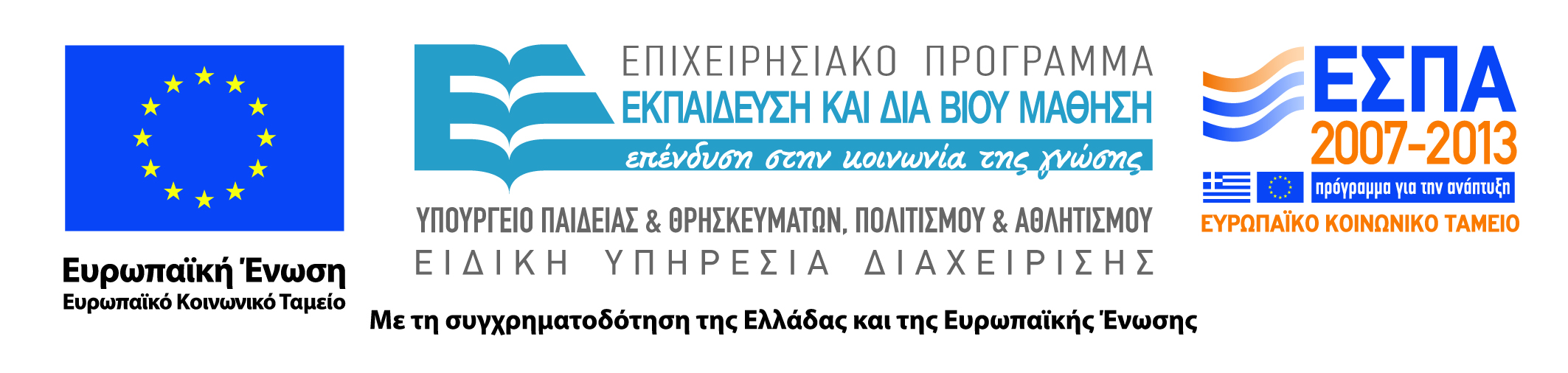 2
Άδειες Χρήσης
Το παρόν εκπαιδευτικό υλικό υπόκειται σε άδειες χρήσης Creative Commons. 
Οι εικόνες προέρχονται … .
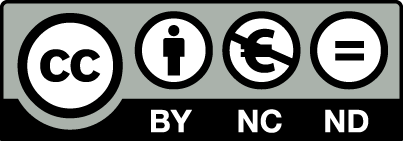 3
Σκοποί ενότητας
Εισαγωγή και εξοικείωση με τις μεθόδους Map reduce - distributed processing, technologies (Hadoop, Map Reduce,  NoSQL storage)
4
Περιεχόμενα ενότητας
Why Big data
Hadoop 
MapReduce 
HDFS
Hive, HIVE QL
5
Why Big data
Μάθημα: Εξόρυξη γνώσης από Βάσεις Δεδομένων και τον Παγκόσμιο Ιστό
Ενότητα # 7: Introduction to Big Data
Διδάσκων: Μιχάλης Βαζιργιάννης
Τμήμα: Προπτυχιακό Πρόγραμμα Σπουδών “Πληροφορικής”
Scaling up…
1 TB
100 GB
10 GB
1GBB
100 TB ???
We are flooding with data
The New York Stock Exchange generates about 1TB new trade data / day.
Facebook hosts approximately 10 billion photos, taking up 1PB (1000TB) of storage.
ancestry.com, the genealogy site, stores around 2.5PB of data.
The Internet Archive stores around 2 PB data, and is growing at a rate of 20TB/month.
The Large Hadron Collider near Geneva, Switzerland, will produce about 15 PB data / year
Issues due to storage resources
Storage  capacity have increased massively over the years, BUT not access speeds
90’s:  capacity 1,370 MB, speed:4.4 MB/s - (read a full drive in ~5 mins)
2010’s: 1 TB, transfer,  speed ~100 MB/s, 
    (> 2.5 hours to read a full drive)
writing is even slower. 
to reduce read time  -multiple disks at once. 
Assume 100 drives, each holding 1/100 of data. 
Working in parallel, read the data in less than 2 minutes
Issues due to storage resources
hardware failure: many pieces of hardware used result in fairly high fail probability 
replication: redundant copies of the data are kept
in the event of failure another copy available. 
Hadoop Distributed Filesystem (HDFS) does replication.
most analysis tasks combine the data; data read from one disk need to be combined with the data from other disk(s). 
MapReduce provides a programming model that abstracts the problem from disk reads and writes.
Hadoop
Μάθημα: Εξόρυξη γνώσης από Βάσεις Δεδομένων και τον Παγκόσμιο Ιστό
Ενότητα # 7: Introduction to Big Data
Διδάσκων: Μιχάλης Βαζιργιάννης
Τμήμα: Προπτυχιακό Πρόγραμμα Σπουδών “Πληροφορικής”
Successful Big Data cases with Hadoop
IBM Watson
Watson, a super computer developed by IBM competed in the popular Question and Answer show “Jeopardy!”. 
Watson beat the two most popular players in that game. 
used input approximately 200 million pages of text using Hadoop to distribute the workload for loading this information into memory.
Successful Big Data cases with Hadoop
China Mobile
telecom industry in China, built a Hadoop cluster to perform data mining on Call Data Records. 
China Mobile was producing 5-8TB of these records daily.
Hadoop-based system enables process 10 times as much data as when using their old system,  and at 1/5 of the cost. 
New York Times 
wanted to host on their website all public  domain articles from 1851 to 1922. 
They converted articles from 11 million image  files to 1.5TB of PDF documents. 
implemented by one employee - ran a job in 24 hours on a 100-instance Amazon EC2 Hadoop cluster  at a very low cost
Basic components of Big Data management
HDFS: A distributed file system that runs on large clusters of commodity machines.
MapReduce: A distributed data processing model and execution environment running on large commodity machines clusters.
Pig: data flow language and execution environment for exploring very large datasets. Pig runs on HDFS and MapReduce clusters.
Hive:  distributed data warehouse, managing data stored in HDFS. Provides a query language based on SQL (translated by the runtime engine to MapReduce jobs) for querying the data.
HBase: A distributed, column-oriented database. HBase uses HDFS for its underlying storage, and supports both batch-style computations using MapReduce and point queries (random reads).
PIG
HIVE
HBASE
MAPREDUCE
HDFS
MapReduce
Μάθημα: Εξόρυξη γνώσης από Βάσεις Δεδομένων και τον Παγκόσμιο Ιστό
Ενότητα # 7: Introduction to Big Data
Διδάσκων: Μιχάλης Βαζιργιάννης
Τμήμα: Προπτυχιακό Πρόγραμμα Σπουδών “Πληροφορικής”
Introduction to Map Reduce
MapReduce - programming model developed at Google 
decomposes large data manipulation jobs into individual tasks 
executed in parallel across a cluster of servers. 
the results of the tasks can be joined together
Introduction to Map Reduce
two fundamental data-transformation operations:
map operation: converts the elements of a collection from one form to another - input and output values might be completely different.
all the key- values pairs for a given key are sent to the same reduce operation - the key and a collection of the values are passed to the reducer. 
Reduce operation: convert the values corresponding to a key a value –  by summing or averaging a collection of numbers,  or to another collection. 
Each reducer produces one final key-value pair  
Again, the input versus output keys and values may be different. Note that if the job requires no reduction step, then it can be skipped.
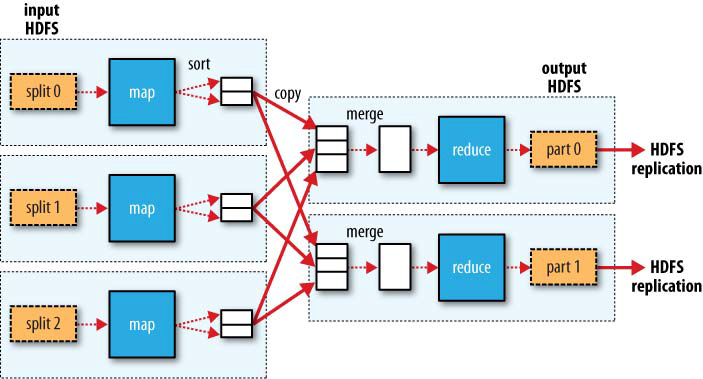 Hadoop automates the process
Hadoop handles most of details required to make jobs run successfully. 
- determines how to decompose the submitted job into individual map and reduce tasks to run, 
schedules those tasks given the available resources, 
decides where to send a particular task in the cluster to minimize network overhead (data locality) 
monitors each task to ensure successful completion, and it restarts tasks that fail.
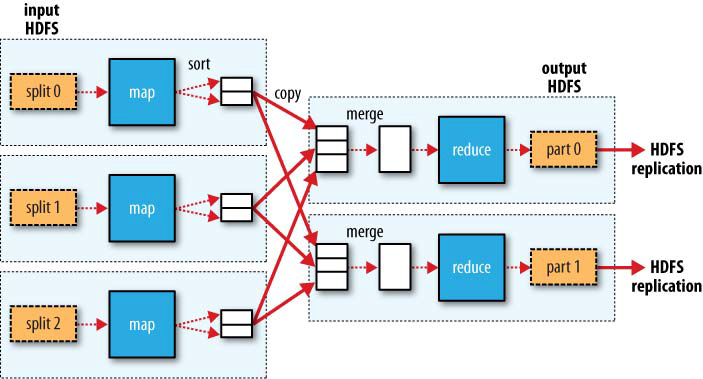 MapReduce: Motivating example
National Climatic Data Center(NCDC, http://www.ncdc.noaa.gov/). 
Rich set of meteorological elements, 
basic elements, such as temperature - fixed width
Data files are organized by date and weather station – for 100 years (1901 – 2001)
Assuming tens of thousands of stations, total number (small) files: 100*365*104 ~ 109
 more efficient to process a smaller number of relatively large files, so the data concatenated into a single file.

The objective is to make a list: {<year, max temperature>}
Solution with Unix Tools
Example 2-2. A program for finding the maximum recorded temperature by year from NCDC weather records
#!/usr/bin/env bash
for year in all/*
do
	echo -ne `basename $year .gz`"\t"
	gunzip -c $year | \
		awk '{ temp = substr($0, 88, 5) + 0;
			q = substr($0, 93, 1);
				if (temp !=9999 && q ~ /[01459]/ && temp > max) max = temp }
			END { print max }'
Done
The complete run for the century took 42 minutes in one run on a single EC2 High-CPU Extra Large Instance
Trying to run the task in parallel incurs several difficulties.
[Speaker Notes: The script loops through the compressed year files, first printing the year, and then
processing each file using awk. The awk script extracts two fields from the data: the air
temperature and the quality code. The air temperature value is turned into an integer
by adding 0. Next, a test is applied to see if the temperature is valid (the value 9999
signifies a missing value in the NCDC dataset) and if the quality code indicates that the
reading is not suspect or erroneous. If the reading is OK, the value is compared with
the maximum value seen so far, which is updated if a new maximum is found. The
END block is executed after all the lines in the file have been processed, and it prints the
maximum value.]
Analyzing the Data with Hadoop
MapReduce breaks the processing into two phases: map phase and reduce phase. 
Each phase has key-value pairs as input and output, the types of which may be chosen by the programmer. 
The programmer specifies two functions: 
the map function and the reduce function
Analyzing the Data with Hadoop
map function 
We pull out the year and the air temperature from the file  setting up the data in such a way that the reducer function can do its work on it: finding the maximum temperature for each year. 
The map function is also a good place to drop bad records: here we filter out temperatures that are missing, suspect, or erroneous.
Map function
INPUT  - the key-value pairs:
(0, 0067011990999991950051507004...9999999N9+00001+99999999999...)
(106, 0043011990999991950051512004...9999999N9+00221+99999999999...)
(212, 0043011990999991950051518004...9999999N9-00111+99999999999...)
(318, 0043012650999991949032412004...0500001N9+01111+99999999999...)
(424, 0043012650999991949032418004...0500001N9+00781+99999999999...)

MAP function: 
i. extracts the year and the air temperature (indicated in bold text),
ii. emits them as its output (the temperature values have been interpreted as
integers):
OUTPUT: (1950, 0), (1950, 22), (1950, −11), (1949, 111), (1949, 78)
Mapper maximum temperature example
...
public class NewMaxTemperatureMapper {
	static class NewMaxTemperatureMapper 
	extends Mapper <LongWritable, Text, Text, IntWritable> { 
	private static final int MISSING = 9999; 
// map function parameters: input key/value, output key/value types 
// in this case: input file offset/text line , output year/max-temperature  
	public void map(LongWritable key, Text value, Context context) throws 	IOException InterruptedException { 
		String line = value.toString(); //Retrieve text line @ key position
 		String year = line.substring(15, 19); //isolate the year value
		 int airTemperature;		if (line.charAt(87) == '+') {//parseInt doesn't like leading + signs 
				airTemperature=Integer.parseInt(line.substring(88, 92)); } else { 
				airTemperature = Integer.parseInt(line.substring(87, 92)); } 
			String quality = line.substring(92, 93);		if (airTemperature != MISSING && quality.matches("[01459]")) { 
		// context writes the to the  output: year, max_temperature
				context.write(new Text(year), new IntWritable(airTemperature)); } 
}		}  }
[Speaker Notes: Mapper interface is a generic type, with four formal type parameters: input key, input value, output key, and output value types 
of the map function. 

In this case: 
input key: long integer offset
input value, is a line of text
output key, output key is a year
output value output value is an air temperature (an integer)

of the map function. 
input key is a, the input value, the, and the. Rather than use built-in Java types, Hadoop provides its own set of basic types that are opti- mized for network serialization. These are found in the org.apache.hadoop.io package. Here we use LongWritable, which corresponds to a Java Long, Text (like Java String), and IntWritable (like Java Integer).]
Reduce function
(1950, 0), (1950, 22), (1950, −11), (1949, 111), (1949, 78)

 iterate through the list and pick up the maximum reading:

 (1949, 111), (1950, 22)

final output: the maximum global temperature recorded in each year.
Reduce function
import java.io.IOException; import java.util.Iterator; 
import org.apache.hadoop.io.IntWritable;
import org.apache.hadoop.io.Text;
import org.apache.hadoop.mapred.MapReduceBase; 
import org.apache.hadoop.mapred.OutputCollector; 
import org.apache.hadoop.mapred.Reducer; 
import org.apache.hadoop.mapred.Reporter;
// reducer inputs must match the output types of the mapper
// for each year: compute max temperature
Static class NewMaxTemperatureReducer 
extends Reducer <Text, IntWritable, Text, IntWritable> { 
// for each key (year) compute the max temperature from values
// and write the pair key (year), value (max_temprature) to the context/output
public void reduce(Text key, Iterable<IntWritable> values, 
	Context context) throws IOException { 
			int maxValue = Integer.MIN_VALUE; 
			for (Intwritable value : values) { 
				maxValue = Math.max(maxValue, value.get()); 
			} 
			context.write(key, new IntWritable(maxValue)); } 
}
MAX TEMPERATURE APPLICATION
import java.io.IOException;import org.apache.hadoop.fs.Path;import org.apache.hadoop.io.IntWritable;import org.apache.hadoop.io.Text;import org.apache.hadoop.mapred.FileInputFormat; import org.apache.hadoop.mapred.FileOutputFormat; import org.apache.hadoop.mapred.JobClient;import org.apache.hadoop.mapred.JobConf; 

public class NewMaxTemperature { 
	public static void main(String[] args) throws  Exception { 
	if (args.length != 2) { 
			System.err.println("Usage: MaxTemperature <input path> <output path>"); 
			System.exit(-1); } 
	// object to run the job
	Job  job = new Job();
	Job.setJarByClass(NewMaxTemperature.class); 
	FileInputFormat.addInputPath(conf, new Path(args[0])); //input data location 
	FileOutputFormat.setOutputPath(conf, new Path(args[1])); //output data path
	job.setMapperClass(NewMaxTemperatureMapper.class); // set the map process
	job.setReducerClass(NewMaxTemperatureReducer.class); // set the reduce process
	job.setOutputKeyClass(Text.class); //type of the output key objects job.setOutputValueClass(IntWritable.class); //output value objects type
	JobClient.runJob(conf); 
	System.exit(job.waitForCompletion(true) ? 0 : 1);
	} 
}
MapReduce lifecycle
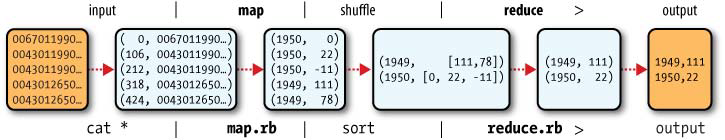 Data Flow
A MapReduce job is a unit of work to be performed and consists: 
input data, the MapReduce program, and configuration information. 
Hadoop runs the job by dividing it into tasks, of which there are two types: map tasks and reduce tasks. 
 two types of nodes control the job execution process: 
a jobtracker: i. coordinates all the jobs run on the system by scheduling tasks to run on tasktrackerswhich ii. keeps a record of the overall progress of each job. If a task fails, the jobtracker can reschedule it on a different tasktracker. 

tasktrackers:   run tasks and send progress reports to the jobtracker,
Map task
Hadoop splits input in fixed size splits
Map task runs on the same node
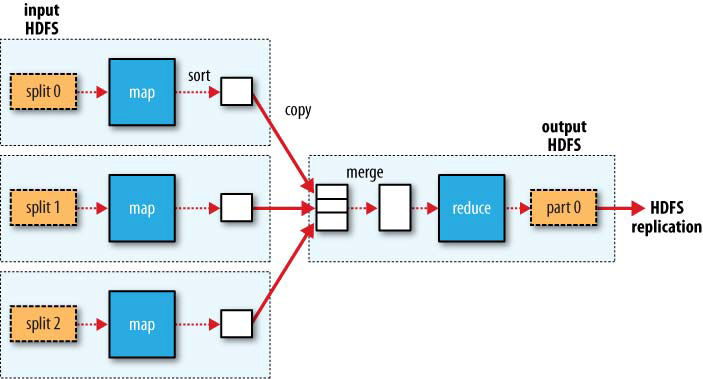 Data flow with multiple reduce tasks
When there are multiple reducers, the map tasks partition their output, each creating one partition for each reduce task.
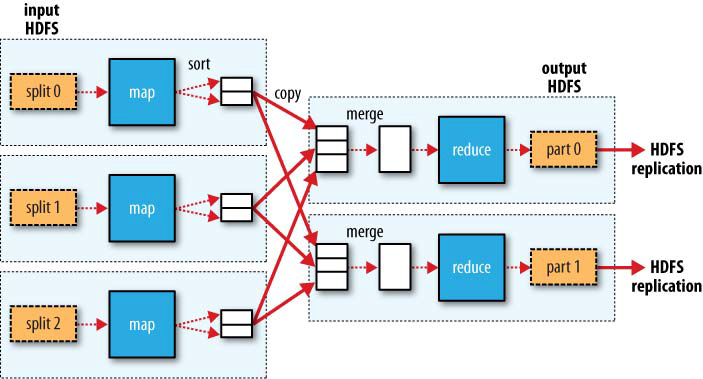 Another example of an application for MapReduce
Inverted index creation of a search engine:
Dataset of 1TB, 25 million Web pages
(GOV2 -http://ir.dcs.gla.ac.uk/test_collections/access_to_data.html )
Cluster of 5 machines (Intel Core 2, 4GB of RAM)
10 hours needed instead of 72 hours
HDFS
Μάθημα: Εξόρυξη γνώσης από Βάσεις Δεδομένων και τον Παγκόσμιο Ιστό
Ενότητα # 7: Introduction to Big Data
Διδάσκων: Μιχάλης Βαζιργιάννης
Τμήμα: Προπτυχιακό Πρόγραμμα Σπουδών “Πληροφορικής”
Hadoop Distributed File System -  HDFS
Node: a single – commodity  - computer 
Rack: a collection of 30 or 40 nodes  physically stored close together all connected to the same network switch). Network bandwidth between any two nodes in rack is greater than bandwidth between two nodes on different racks. 
Hadoop Cluster is a collection of racks 

Hadoop major components: 
- Hadoop  Distributed File System (HDFS)
- MapReduce component, which is a framework for performing computations on the data in the distributed file system.
HDFS Design
HDFS  designed for 
storing very large files (currently handles up to  Petabyte files) 
streaming data access patterns 
analysis tasks on large files  involve a large proportion, if not all, of the dataset, 
time to read/scan the whole dataset is more important than the latency to seek the first record. 
running on clusters of commodity hardware.
Can handle failures via replication
HDFS design
HDFS is NOT designed for: 
Direct access to files (Hbase does..)
Lots of small files 
namenode holds file system metadata in memory,
number of files in a filesystem constrained by the memory on the namenode. 
a file or directory name ~150 bytes. For 1M files, need ~300 MB of memory. 
handling millions of files feasible, billions is beyond current hardware capacities 
Multiple and arbitrary file modifications
Files in HDFS may be written to by a single writer  and always  at the end of the file.
Large Blocks in HDFS …
HDFS blocks are large compared to disk blocks (few KB)
to minimize the cost of seeks. By making a block large enough, the time to transfer the data from the disk can be made to be significantly larger than the time to seek to the start of the block.
thus time to transfer a large file made of multiple blocks operates at the disk transfer rate – few seeks
Example: 
seek time ~10 ms, transfer ~100 MB/s, 
seek time <=1%  transfer time -> block size ~100 MB. 
the default ~ 64 MB, although many HDFS installations use 128 MB blocks. 
Block size is expected to grow as new generations of disk drives provide faster transfer rates.
HDFS design
Name node (master) – data nodes (the workers)
Data nodes  store and retrieve blocks when they are told to (by clients or the name node), and  report back to the name node periodically with lists of blocks that they are storing.
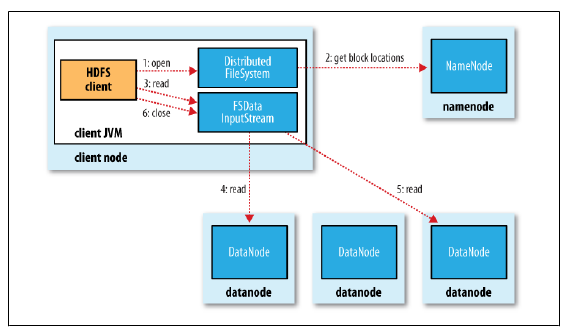 HDFS – network topology
Need to place data such that bandwidth between nodes for an analysis is optimal
distance(/d1/r1/n1, /d1/r1/n1) = 0 (processes on the same node)
distance(/d1/r1/n1, /d1/r1/n2) = 2 (different nodes on the same rack)
distance(/d1/r1/n1, /d1/r2/n3) = 4 (nodes on different racks in the same  data center)
distance(/d1/r1/n1, /d2/r3/n4) = 6 (nodes in different data centers)
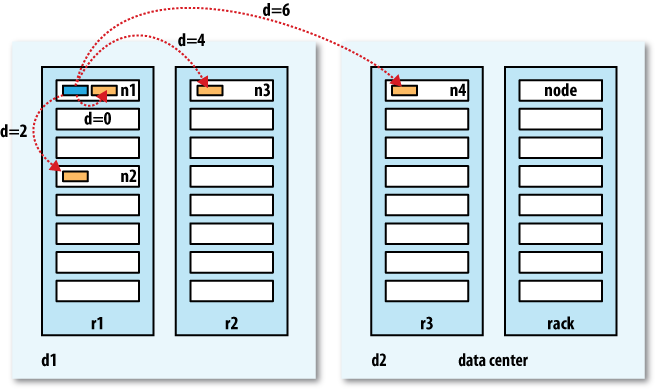 HDFS - replication
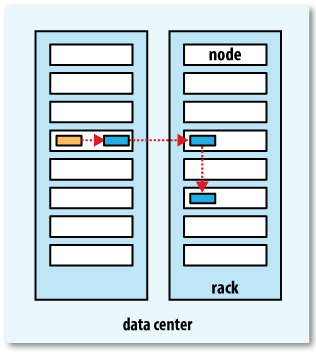 3 copies: 
Same node
Random node n1 in another rack rj
Random node n2 in same rack rj
Hive, HIVE QL
Μάθημα: Εξόρυξη γνώσης από Βάσεις Δεδομένων και τον Παγκόσμιο Ιστό
Ενότητα # 7: Introduction to Big Data
Διδάσκων: Μιχάλης Βαζιργιάννης
Τμήμα: Προπτυχιακό Πρόγραμμα Σπουδών “Πληροφορικής”
Introduction to Hive
more and more data becoming available every day, the need to deploy a distributed framework becomes apparent.
need to keep things simple and allow users to (continue to) interact with the data using SQL (which is easy and intuitive)
avoid having developers writing long and difficult programs in map-reduce
[Speaker Notes: Java programming  change paradigm… programming technique – hard to debug]
Hive
Hive (by facebook) is a database 
provides an abstraction layer between the user and tha data stored in hadoop 
allows quering and analyzing that data using a SQL dialect (quite similar to MySQL)
Suited for applications that require a data warehouse with 
- relatively static data 
- no need for a fast response time.
[Speaker Notes: Calls to map reduce for  tests delay response]
Hive abilities
Hive can facilitate:
developers in porting current codeusing traditional databases to hadoop.
Ease users in the transition as it uses aSQL dialect. (no new languages-or tools required)
Be extended by new user-defined functions(UDF)
Integrated with Amazon's Services (i.e.Elastic Mapreduce) 
Hive is not made for:
transactions management (record-level, updates,inserts or deletions)
Providing “realtime” usage due to the mapreduce overhead and the amount of data.
Hive Interaction
Hive can be accessed the command line interface (CLI)Using the CLI :$ hive -e “select id from users limit 10”						(displays at most 10 ids)$ hive -S -f query.sql > query_results$ cat query_results			(-S doesn't display mapreduce messages and -f selects a sql file)$ hive --help (for more)
[Speaker Notes: hive –S “ “ : suppresses mapreduce messages
hive –e pass the query to hive engine
$ hive -S -f query.sql > query_results]
HiveQL
Primitive Data Types :TINYINTSMALLINTINTBIGINTBOOLEANFLOATDOUBLESTRINGTIMESTAMPBINARY
Collection Data Types :Struct : like a c structMap  : collection of key-value		tuplesArray: arrays for a column
Using collections in fields may appear wrong as it violates normalization. But in our case (Big Data), we have huge speed gains due to the minimal “head seeks” we need  to find our data.
[Speaker Notes: BINARY: array of bytes/bit

Eg. In array many values in a colums
Name STRUCT ( fname STRING; lname STRING) 
//
select name.fname

Grade MAP(STRING;INTEGER) 
Grade[“MLDB”] ; epistrefei grade..]
SQL vs. HiveQL
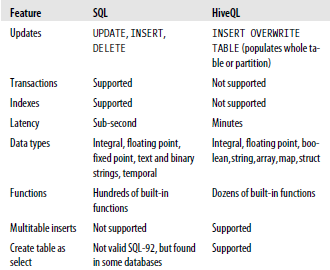 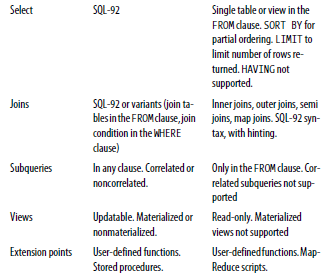 HiveQL
Hive> CREATE DATABASE ecole;
Hive> USE ecole;
Hive> CREATE TABLE students (
	name STRUCT<f:STRING; l:STRING>,grade MAP<STRING,INT>,age INT);
Hive> select “Big Data”, avg(grade[“Big Data”])              from students where age > 23 limit 1;
Complex Types
Hive has three complex types: ARRAY, MAP, and STRUCT. 
ARRAY and MAP are like their respective in Java
STRUCT is a record type which encapsulates a set of named fields.
Complex types permit an arbitrary level of nesting. 
	CREATE TABLE complex (
			col1 ARRAY<INT>,
			col2 MAP<STRING, INT>,
			col3 STRUCT<a:STRING, b:INT, c:DOUBLE>
		);
Sample Query: 
hive> SELECT col1[0], col2['b'], col3.c FROM complex;
1 2 1.0
Multitable Insert
FROM records2
INSERT OVERWRITE TABLE stations_by_year
 	SELECT year, COUNT(DISTINCT station)
	GROUP BY year
INSERT OVERWRITE TABLE records_by_year
	SELECT year, COUNT(1)
	GROUP BY year
INSERT OVERWRITE TABLE good_records_by_year
	SELECT year, COUNT(1)
	WHERE temperature != 9999
	AND (quality = 0 OR quality = 1 OR quality = 4 OR quality = 5 OR quality = 9)
	GROUP BY year;
 multitable insert is more efficient than multiple INSERT statements, since the source table need only be scanned once to produce the multiple, disjoint outputs.
Querying Data
Sorting data in Hive:  ORDER BY clause, but there is a catch. ORDER BY produces a result that is totally sorted - sets the number of reducers to one, thus very inefficient for large datasets.
When a globally sorted result is not  Hive’s nonstandard extension, SORT BY producing  a sorted file per reducer.
 to control which reducer a particular row goes to, to perform some subsequent aggregation: DISTRIBUTE BY. 
Example:  sort the weather dataset by year and temperature - ensure  all the rows for a given year are sent to the same reducer:
hive> FROM records2
> SELECT year, temperature
> DISTRIBUTE BY year
> SORT BY year ASC, temperature DESC;
1949 111
1949 78
1950 22
1950 0
1950 -11
Joins
hive> SELECT name,prod_id FROM sales;
Joe 2
Hank 4
Ali 0
Eve 3
Hank 2

hive> SELECT prod_id, prod_name  FROM things;
2 Tie
4 Coat
3 Hat
1 Scarf

hive> SELECT sales.*, things.*
> FROM sales JOIN things ON (sales.id = things.id);
Joe 2 2 Tie
Hank 2 2 Tie
Eve 3 3 Hat
Hank 4 4 Coat
This is because HIVE allows only ONE table in the FROM
HIVE - QL
CREATE TABLE records (year STRING, temperature INT, quality INT)
ROW FORMAT DELIMITED
FIELDS TERMINATED BY '\t';
-------------
LOAD DATA LOCAL INPATH 'input/ncdc/micro-tab/sample.txt'
OVERWRITE INTO TABLE records;
-------------
% ls /user/hive/warehouse/record/
sample.txt
[Speaker Notes: The ROW FORMAT clause, however, is particular to HiveQL.
What this declaration is saying is that each row in the data file is tab-delimited text.
Hive expects there to be three fields in each row, corresponding to the table columns,
with fields separated by tabs, and rows by newlines.]
HIVE - QL
hive> SELECT year, MAX(temperature)
> FROM records
> WHERE temperature != 9999
> AND (quality = 0 OR quality = 1 OR quality = 4 OR quality = 5 OR quality = 9)
> GROUP BY year;
Hive transforms this query into a MapReduce job, then prints the results to the console: 
1949 111
1950 22
------------------
Alternative approaches
HIVE is easy to learn and use but not suited for Big Data real time applications.
Pig- suitable for various consecutive transformations to input data to produce a new set of output data.- data flow language rather than a query language
	- much easier to think of transformations as a flow instead of queries.
Hbase provides features that Hive doesn't: 
row-level updates, 
rapid query times and transactions. 
It is also distributed. 
But it doesn't offer an SQL like  query language
PIG
HIVE
HBASE
MAPREDUCE
HDFS
References and useful links
“Hadoop the Definitive Guide”, T. White, O-Reilly media 
The architecture of HDFS is described in “The Hadoop Distributed File System” by Konstantin Shvachko, Hairong Kuang, Sanjay Radia, and Robert Chansler (Proceedings of MSST2010, May 2010, http://storageconference.org/2010/Papers/MSST/Shvachko.pdf).
“Programming Hive, Data Warehouse and Query Language for Hadoop”, O'Reilly  Media
https://cwiki.apache.org/Hive/home.html
 http://hbase.apache.org/
 http://pig.apache.org/
Τέλος Ενότητας # 7
Μάθημα: Εξόρυξη γνώσης από Βάσεις Δεδομένων και τον Παγκόσμιο Ιστό, Ενότητα # 7: Introduction to Big Data
Διδάσκων: Μιχάλης Βαζιργιάννης, Τμήμα: Προπτυχιακό Πρόγραμμα Σπουδών “Πληροφορικής”
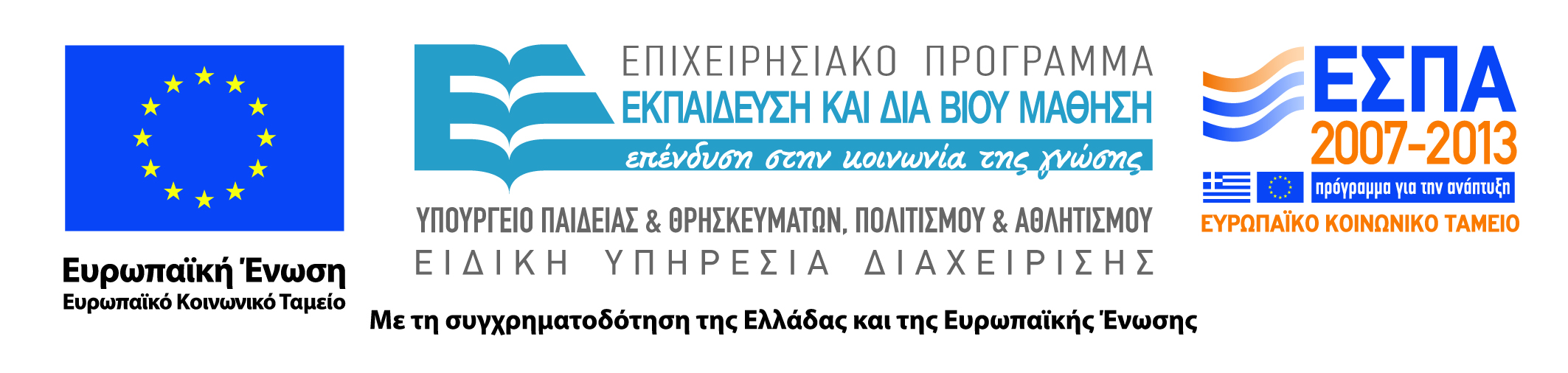 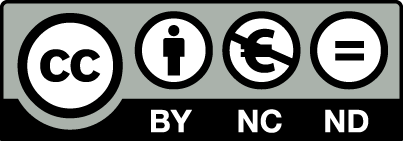